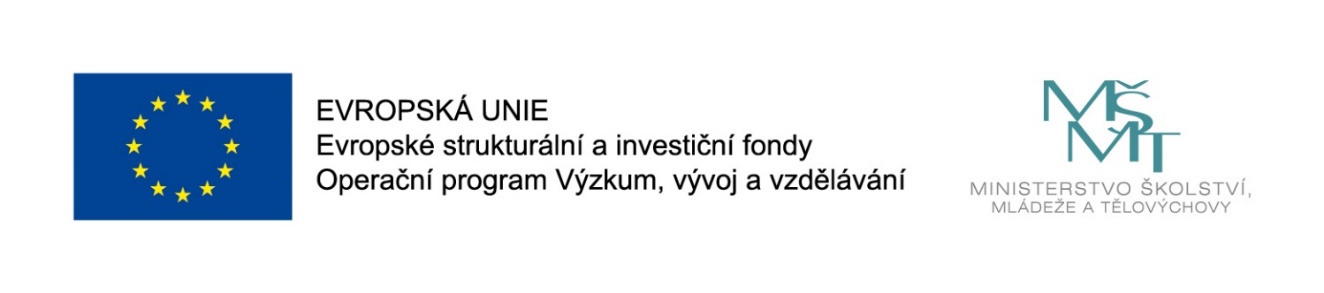 Názevprezentace
Expertní systémy

Fuzzy přístupy k neurčitosti

Jan Górecki
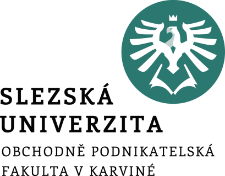 Fuzzy množiny
Fuzzy množina A v univerzu U :


U   	… klasická množina 
		… funkce příslušnosti (charakteristická funkce) 	


		… stupeň příslušnosti prvku x k fuzzy množině A 

Prázdná fuzzy množina 
[Speaker Notes: csvukrs]
Fuzzy čísla
Fuzzy číslo A je fuzzy množina na universu reálných čísel, která je určena čtveřicí bodů 
( a(1), a(2), a(3), a(4) ) 
	a po částech souvislou funkcí příslušnosti s následujícími vlastnostmi: 
a(1)  a(2)  a(3)  a(4)
je rovna nule pro x  a(1) a x  a(4) 
je rovna jedné pro a(2)  x  a(3) 
je rostoucí na a(1),  a(2) a klesající na a(3), a(4)
[Speaker Notes: csvukrs]
1
x
0
a(1)
a(2)
a(3)
a(4)
Speciální případy fuzzy čísel
Lichoběžníkové fuzzy číslo: A = ( a(1), a(2), a(3), a(4) )
A(x)
[Speaker Notes: csvukrs]
1
A(x)
x
0
a(1)
a(2)
a(3)
Speciální případy fuzzy čísel
Trojúhelníkové fuzzy číslo: A = ( a(1), a(2), a(3) )
[Speaker Notes: csvukrs]
Základní operace s fuzzy množinami
Nechť                   ,                    .

Doplněk fuzzy množiny A:
[Speaker Notes: csvukrs]
Základní operace s fuzzy množinami
Nechť                   ,                    .

Sjednocení fuzzy množin A a B:
[Speaker Notes: csvukrs]
Základní operace s fuzzy množinami
Nechť                   ,                    .

Průnik fuzzy množin A a B:
[Speaker Notes: csvukrs]
Základní operace s fuzzy množinami
Nechť                   ,                    .

Kartézský součin fuzzy množin A a B:
[Speaker Notes: csvukrs]
Fuzzy relace
jsou klasické množiny 


Kartézský součin fuzzy množin je zvláštním případem fuzzy relace
[Speaker Notes: csvukrs]
Cylindrické rozšíření
Nechť m < n,                                   ,                                            

Cylindrické rozšíření fuzzy relace R na                           
		Cyl(R) = R*
[Speaker Notes: csvukrs]
Silná kompozice
Nechť                          , 
Silná kompozice relací R a S
[Speaker Notes: csvukrs]
Lingvistická proměnná
Lingvistická (slovní, jazyková) proměnná je taková proměnná, jejíž hodnotami jsou slova. Významy těchto slov jsou reprezentovány jako fuzzy množiny v nějakém univerzu.
[Speaker Notes: csvukrs]
Lingvistická proměnná
Strukturovaná lingvistická proměnná: 


	X 	… jméno proměnné, 
	T	… množina termů (tj. slovních hodnot proměnné), 
	U 	… univerzum (neprázdná klasická množina), 
	G 	… množina syntaktických pravidel pro generování hodnot z T  
	M 	… množina sémantických pravidel interpretujících hodnoty z T 	     jako fuzzy množiny s univerzem U.
[Speaker Notes: csvukrs]
Lingvistická proměnná
Nestrukturovaná lingvistická proměnná:


	T 	… konečná množina fuzzy množin s univerzem U.
[Speaker Notes: csvukrs]
Vícehodnotová logika
Množina logických (pravdivostních) hodnot 
C =   
	0 představuje pravdu a 1 nepravdu. 

Logická proměnná je proměnná nabývající hodnot z množiny C. Nechť W je konečná množina logických proměnných.
[Speaker Notes: csvukrs]
Vícehodnotová logika
Množina logických spojek  
L = {, , , }
	(disjunkce, konjunkce, odvážná konjunkce, implikace).
[Speaker Notes: csvukrs]
Vícehodnotová logika
Formule je konečný řetězec, definovaný těmito pravidly: 
	Je-li   C, pak   je formule. 
	Je-li   W, pak   je formule.
	Jestliže  a  jsou formule a   L, pak (   ) je formule.
[Speaker Notes: csvukrs]
Vícehodnotová logika
Interpretace formule je dosazení logických konstant za logické proměnné.
[Speaker Notes: csvukrs]
Pravdivostní ohodnocení
Nechť Q je množina všech formulí a (Q) množina všech jejich interpretací. Pravdivostním ohodnocením nazveme zobrazení V: (Q)  C, splňující následující požadavky: 
		V() = 
[Speaker Notes: csvukrs]
Negace
Operace negace je definována takto:
  =   0
Pro pravdivostní ohodnocení negace pak dostaneme:
[Speaker Notes: csvukrs]
Příklady implikací
Lukasiewiczova:
[Speaker Notes: csvukrs]
Příklady implikací
Kleene-Dienesova:
[Speaker Notes: csvukrs]
Příklady implikací
Zadehova:
[Speaker Notes: csvukrs]
Příklady implikací
Gödelova:
[Speaker Notes: csvukrs]
Kompoziční pravidlo usuzování
Uvažujme pravidlo 
IF X = A THEN Y = B
Nechť                   ,                    . Pak toto pravidlo můžeme chápat jako fuzzy relaci

Ve fuzzy systémech se charakteristická funkce této relace často definuje vztahem

 	a relace se nepřesně označuje názvem Mamdaniho implikace.
[Speaker Notes: csvukrs]
Kompoziční pravidlo usuzování
Pravidlo fuzzy modus ponens: 



Nechť                       . Pak fuzzy množina                       může být určena takto:


Je-li univerzum U konečná množina, můžeme operátor sup nahradit operátorem max.
[Speaker Notes: csvukrs]
Báze fuzzy pravidel
Předpokládejme , že znalostní báze je tvořena m pravidly tvaru
	IF X1 = Ai1 AND X2 = Ai2 AND … AND Xn = Ain THEN Y = B
	kde                           ,                        . 
Těmto pravidlům odpovídají fuzzy relace

Podmínku na levé straně i-tého pravidla můžeme vyjádřit ve tvaru 
	X = Ai , kde                                     ,
 Báze fuzzy pravidel může být reprezentována relací
[Speaker Notes: csvukrs]
Zodpovězení dotazu
Nechť nyní je položen dotaz 
	X1 = A01 AND X2 = A02 AND … AND Xn = A0n
Odpovědí systému je fuzzy množina 


Při použití Mamdaniho interpretace relací Ri můžeme tento vztah převést do tvaru umožňujícího efektivnější výpočet:
[Speaker Notes: csvukrs]
Příklad tvorby odpovědi
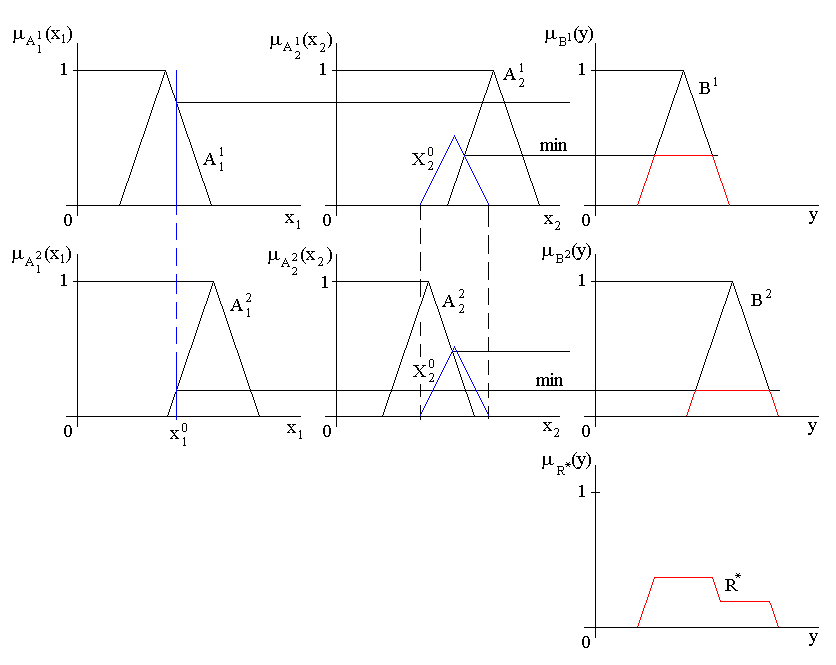 [Speaker Notes: csvukrs]
Defuzzifikace
Defuzzifikace je proces, v němž nějaké fuzzy množině přiřazujeme ostrou hodnotu, která ji v jistém smyslu nejlépe reprezentuje.
Nejčastěji používané metody defuzzifikace: 
Metoda těžiště (COA, center of area):


Metoda maxima:

	Pokud je takových bodů více, může se použít některá z následujících metod. 	
Metoda prvého maxima (FOM, first of maxima).
Metoda průměrného maxima (MOM, mean of maxima).
[Speaker Notes: csvukrs]
Děkuji za pozornost
Některé snímky převzaty od:
RNDr. Jiří Dvořák, CSc. dvorak@fme.vutbr.cz